Использование  результатов оценочных процедур как инструмента  для повышения качества образования и совершенствования содержания основных образовательных программ. Обновление общего образования на основе разработанных концепций учебных предметов и предметных областей, детализация требований к результатам освоения общеобразовательных программ
Городская августовская конференция ГМО учителей химии 
29 августа 2017 года
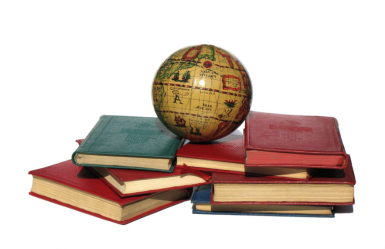 Программа
О результатах работы МО в прошедшем учебном году и задачах 2017-18 учебного года.  Анализ результатов итоговой аттестации выпускников 9, 11 классов ОО
Награждение по итогам 2016-2017 учебного года
О модернизации содержания и технологий преподавания предметной области «Естественнонаучные предметы. Химия»
Презентация педагогического опыта: 
1.«Рабочая программа как средство организации образовательного пространства в рамках реализации ФГОС ООО»
2.«Оценка образовательных результатов СОО по химии: анализ, проблемы, примеры»
Цели и задачи ГМО на 2017 – 2018 учебный год
Анализ результатов государственной итоговой аттестации выпускников образовательных организация г. Красноярска в 2017г., проблемы, перспективы
9 классы
Количество участников
Часть 1. Средняя решаемость - 70%
Задания 1 – 15 – базовый уровень
Задания 16 – 19 – повышенный уровень
Высокие показатели выполнения № 1 – 5,15
№ 6,7,11,14 – показатели ниже 74%
Часть 2. Средняя решаемость – 33 - 72%
(на 6,57% больше, чем в 2016 г)
11 класс Динамика результатов
Причины увеличения не прошедших «порог»: изменение в структуре КИМ, усложнение КИМ, неоднозначность формулировок некоторых заданий
Структура работы
Часть 1 содержит 29 заданий:  базового уровня (№ 1–9, 12–17, 20–21, 27–29) повышенного уровня сложности (№ 10, 11, 18, 19, 22–26)
Часть 2 содержит 5 заданий высокого уровня сложности с развёрнутым ответом. Это задания № 30–34
«Порог»: 36 баллов
Изменения в структуре направлены на
Усиление деятельностной, практико-ориентированной направленности заданий (общее количество заданий сокращено до 34)
Оценку правильности выполнения учебных и учебно-практических заданий
Умение сочетать знания о химических объектах с пониманием математической зависимости физических величин
Наименьшая решаемость
Наименьшая решаемость
Рекомендации
Больше уделять внимания на содержательную часть предмета, а не тратить время на прорешивание тестов
Использовать системное изложение материалов по зависимости строение-свойства, генетической связи, характерных и специфических свойств конкретных веществ
Упорядочивать информацию
Внедрять практикум на качественные реакции
2017- 2018 учебный год
Методическая тема: совершенствование профессиональной компетенции учителя в условиях подготовки к введению и реализации ФГОС ООО и ФГОС СОО.
 
Цель: включение в образовательный процесс современных образовательных технологий для формирования профессиональных компетенций педагогов и повышения качества образования учащихся в соответствии с требованиями ФГОС второго поколения.
 
 Задачи: 
изучить и внедрить педагогические технологии современного урока химии, в основе которых положен системно-деятельностный подход, обеспечивающий достижение результатов ФГОС второго поколения;
повысить эффективность участия учителей в сетевом пространстве для аккумуляции идей и диссеминации опыта, для повышения педагогической компетенции;
развивать интересы и способности одарённых школьников

Творческие группы: решение задач повышенного уровня, методические материалы ВПР, интеллектуальные игры. ???